ACIDS and BASES
        There are some characteristic for acids. (HCl, H2SO4 ,H3PO4 , H3BO3)
They have a sour taste
 They convert the litmus paper color blue to red.
 Their water solution transmit electrical current.
 They react with bases and after this reaction, a salt is occurred.
 They react with earth alkaline metals and after this, H2  is released to media.
Also, there are some characteristic for bases. (NaOH, KOH)
 They a bitter taste.
 They convert the litmus paper color red to blue.
 It creates a soapy and slippery feel when touched.
 Their water solution transmit electrical current.
 They react with acids and after this reaction, a salt is occurred.
THEORIES OF ACIDS AND BASES
        There are some theories about determination of acid and base term in scientific literature.
Arrhenius Theory 
           Related to Svante Arrhenius ;
An acid is release H+ to media when dissolves in water.
HCl    →    H+    + Cl-
A base is release OH- to media when dissolves in water.
NaOH → Na+ +  OH-
But the proton can not be found in solution alone. It combines with the water molecule to bring the hydronium ion into the water.
H+   + H2O →   H3O+
But there are some compunds that hasnt got a OH- group. For example; NH3. Arrhenius theory can not explain this condition.
Brønsted – Lowry Theory
Related to this theory, if an acid solves in any solvent, it releases H+ to media. If a base solves in any solvent, it takes H+ from media.
This theory is explained the basic characteristic of NH3
HNO3 + NH3 → NH4+ + NO3-





Amphoteric Compound
These materials show acidic or basic character according to the type of material they meet. That is, they act as bases against acids, acids against bases. Such materials are called amphoteric substances. Aminoacids are exampled to amphoteric substances.
When a base reacts with an acid, the conjugate acid and its are occured.                                 Acid  1         Conjuge bases of acid 2              Acid 2               conguge base of acid 1
  HCl        +           H2O                                            H3O+                   +                          Cl-
Lewis Theory

               Related to Lewis, acids are defined as electron – pair acceptors and bases are defined as electron – pair donors.  For example if NH3 react with BF3 , NH3 is a base and BF3  is an acid.

Ionization Equilibrium
Ionization balances are valid for less ionized materials. For example, the percentage of weak acids in water is very low, ie they are ionized in small quantities. After a weak acid is dissolved in water, a state of equilibrium occurs between the ionizing and non-ionizing portions. An example of this is the ionic equilibrium of formic acid. Formic acid is ionized in aqueous solutions as follows.

HCOOH  H+  + HCOO-
HCOOH  H+  + HCOO-
This is an equilibrium reaction. The equilibrium constant (Ka) can be written as;



α ionization percentage and C is the initial formic acid concentration, the following equations can be written. 
[H+] = Cα                    [HCOO-] = Cα                     [HCOOH] = C – Cα



From this equation, the percentage of ionization can be calculated using the acidion constant and initial concentration of the acid.
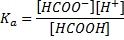 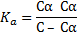 Water Ionization Balance

Ionisation of water is important because aqueous solutions are often used in analyzes. Water is ionized as follows.

H2O  H+  + OH-

The equilibrium expression for this reaction can be written as;




At 25 OC, this is 1.8 10–16. It can be assumed that the water molecule is slightly ionized and does not decompose at all. If water is 1 L, molarity of water is;

1000/18= 55.6 M

For this reason;
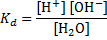 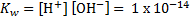 pH  Term
 The concept of pH is a logarithmic measure of the concentration of hydrogen ions present in a solution. The required equilibrium for pH calculation is given below.


In there a is an activity and calculated as a = f x c.
In diluted solutions, the coefficient of activity approaches one. Because of this reason, the active concentration can be taken in C instead.
For this reason;

In aqueous solutions;


if the negative logarithm of both sides is taken
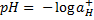 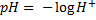 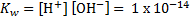 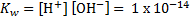 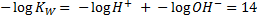 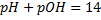 The concentration of hydrogen ions in pure water equals the concentration of hydroxyl ions.


The pH scale is between 0 and 14. The pH is lower than 7 is acid, the higher than 7 is base. pH 7 is neutral.
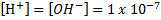